DPE Education Forumon Teaching SupervisionAmerican Psychoanalytic AssociationAnnual ConferenceFebruary 1, 2023
Nancy McWilliams, PhD
Visiting Professor Emerita
Graduate School of Applied & Professional Psychology
Rutgers, the State University of New Jersey
Disclosure Slide
Nancy McWilliams has no conflicts of interest to disclose, beyond her hope that this presentation may interest participants in purchasing one or more books from which she earns royalties.
Learning objectives
After this workshop, participants will be able to:

1. Describe ten areas of overall mental health relevant to supervision;
2. Describe two styles of supervision that may be damaging as well as two alternative styles that benefit the supervisory matrix.
Guilford Publications, 2021
Why I wrote this book:
In response to the need for an integrative text on supervision from a psychoanalytic perspective;
In response to pressures on training programs to provide training in clinical supervision;
As a counteractive to what I see as an overemphasis on skills-training and focus on technique without the contextualization of technique within a broader educational and professional developmental focus.
Because my own experiences as supervisor and consultant are unusually diverse and extensive.
Outline of the book
Chapter 1: 	Overview
Chapter 2:		Historical background of psychoanalytic supervision
Chapter 3:		Psychological “vital signs”: Evaluating progress in treatment
Chapter 4: 	Individual supervision and consultation
Chapter 5:		Group supervision and consultation
Chapter 6:		Supervision and ethics: The larger context
Chapter 7: 	Supervision in psychoanalytic institutes
Chapter 8: 	Individual differences and specific supervisory challenges
Chapter 9: 	Getting the most out of supervision: For supervisees
History of Psychoanalytic Supervision:Milestones, chronologically
Freud said little about supervision and was notably non-dogmatic about how therapy should be done, beyond urging colleagues not to have sex with patients and not to try to be “prophet, savior, or redeemer” to them (1923, p. 50). He did assume that the best education for a therapist would be the person’s own experience in psychoanalytic treatment.
The Berlin model (Eitingon) and the Budapest model (Ferenczi);
The beginning of research on supervision (Ekstein & Wallerstein, 1958) and the discovery of the parallel process;
The eventual emphasis on the “supervisory alliance” (e.g., Sarnat, 2015); that is, the process rather than the content of supervision.
The development of empirical research across theoretical orientations.
Historical Tensions
To teach or to treat?
To pass on techniques and skills or to foster the supervisee’s growth?
Should psychotherapy be taught as a science or as an art?
“Category mistake”?
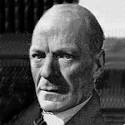 Methodological requirements for randomized controlled trials:
Isolate variables: choosing people with one clear disorder not comorbid with anything else;
Take objective measures of observable symptoms for a baseline;
Manualize interventions;
Limit the time period of the study;
Evaluate improvement by changes in observable symptoms.
Necessary for research but often currently applied uncomfortably to clinical practice and the evaluation of therapeutic progress
What psychological “vital signs” do supervisors teach clinicians and their patients to monitor?
The following elements of psychological wellness are derived from both clinical reflection and empirical studies of capacities involved in overall mental health. Although most of these concepts emerged from psychoanalytic clinical thinking, and were influenced by earlier philosophical and spiritual writings, roughly equivalent terms have been used by contemporary therapists who do not identify with the psychoanalytic tradition.
Lingiardi, V., & McWilliams, N. (Eds.) (2017). Psychodynamic Diagnostic Manual, 2nd. ed. (PDM-2). New York: Guilford.
“Vital signs” of patient progress, supervisee growth, and deepening supervisory alliance
1. Safety and increased attachment security;
2. Self- and object constancy;
3. Sense of agency/self-efficacy/autonomy;
4. Reliable and realistic self-esteem;
5. Resilience, flexibility, affect regulation;
6. Reflective function (insight) and mentalization;
7. Comfort in both communality and individuality;
8. Vitality;
9. Acceptance, forgiveness, gratitude;
10. Love, work, and play.
1. Increased sense of interpersonal safety
Security operations (Harry Stack Sullivan);
Basic Trust (Erik Erikson);
Attachment Security (John Bowlby);
Epistemic Trust (Peter Fonagy).
Relevant References
Bowlby, J. (1969). Attachment and Loss: vol. I. Attachment. New York: Basic Books.
Bowlby, J. (1973). Attachment and Loss: vol. II. Separation. New York: Basic Books.
Mikulincer, M., & Shaver, P. (2007). Attachment in Adulthood: Structure, Dynamics, and Change. New York: Guilford. 
Wallin, D. (2007). Attachment in Psychotherapy. New York: Guilford.
Slade, A., & Holmes, J. (2019). Attachment and psychotherapy. Current Opinion in Psychology, 25, 152-156.
Cozzarelli, C., Karafa, J. A., Collins, N. L., & Tagler, M. J. (2003) Stability and change in adult attachment styles: associations with personal vulnerabilities, life events. and global construals of self and others. Journal of Social & Clinical Psychology, 22(3). Published Online:1 Jun 2005 https://doi.org/10.1521/jscp.22.3.315.22888
Fraley, C. R., & Roisman, G. I. (2019). The development of adult attachment styles: Four lessons. Current Opinion in Psychiatry, 25, 26-30.
Theisen, J. C.,  Fraley, C. R., Hankin, B. L., Young, J. F., & Chopik, W. J. (2019). How do attachment styles change from childhood through adolescence? Findings from an accelerated longitudinal Cohort study. Journal of Research in Personality, 74, 141-146.
Eubanks, C. F., Muran, J. C., & Safran, J. D. (2018). Alliance rupture repair: A meta-analysis. Psychotherapy, 55(4), 508–519.
Levy, K. N., & Johnson, B. N. (2019). Attachment and psychotherapy: Implications from empirical research. Canadian Psychology/Psychologie canadienne, 60(3), 178–193.
Cassidy, J., & Shaver, P. R. (2016)
2. Increased feeling of personal continuity
Sense of “going on being” (Donald Winnicott);
Identity integration (Eric Erikson);
Self-constancy (Margaret Mahler);
Self-cohesion (Heinz Kohut);
Standing in the spaces (Philip Bromberg).
Relevant References
Solnit, A. (1982). Developmental perspectives on self and object constancy. Psychoanalytic Study of the Child, 37: 201-220.
Erikson, E. (1968). Identity, youth and crisis. New York: Norton.
Kernberg, O. F. (1984). Severe personality disorders: Psychotherapeutic strategies. New Haven, CT: Yale University Press.
Bromberg, P. M. (1998). Standing in the spaces: Essays on clinical process, trauma and dissociation. Hillsdale, NJ: Analytic Press.
Caligor, E., Kernberg, O. F., Clarkin, J. F., & Yeomans, F. E. (2018). Psychodynamic therapy for personality pathology: Treating self and interpersonal functioning.  Washington, DC: American Psychiatric Publishing.
Clarkin, J. F., Caligor, E., Stern, B., & Kernberg, O. F. (2019). Manual for the Structured Interview of Personality Organization – Revised. https://www.borderlinedisorders.com/assets/STIPORmanual.July2019FINALMod.pdf
3. Increased sense of agency
Autonomy (Erik Erikson, David Shapiro, Steven Mitchell);
Internal locus of control (Julian Rotter);
Effectance (Robert White);
Self-efficacy (Albert Bandura).
Relevant References
Erikson, E. (1950). Childhood and society. New York: Norton.
Shapiro, D. (1981). Autonomy and rigid character. New York: Basic Books.
Mitchell, S. A. (1997). Influence and autonomy in psychoanalysis. Hillsdale, NJ: The Analytic Press.
Maddux, J. E. (2013). Self-efficacy, adaptation, and adjustment: Theory, research, and application. New York: Springer.
4. Increasingly realistic and reliable self-esteem
Stable ego ideal (Sigmund Freud);
Feeling of adequacy (Alfred Adler);
Positive self-regard (Carl Rogers);
Healthy narcissism (Heinz Kohut).
Relevant References
Rogers, C. R. (1961). On Becoming a Person. Boston: Houghton-Mifflin.
Kohut, H. (1971). The analysis of the self. New York: International Universities Press.
Kohut, H. (1977). The restoration of the self.  New York: International Universities Press. 
 Reich, A. (1986). Pathologic forms of self-esteem regulation. In A. P. Morrison (Ed.), Essential papers on narcissism (pp. 44-60). New York: New York University Press.
Westen, D. (1990). The relations among narcissism, egocentrism, self-concept, and self-esteem. Psychoanalysis and Contemporary Thought, 13(2):183-239.    
Friedman, R. C., & Downey, J. I. (1999). Internalized homophobia and gender-valued self-esteem in the psychoanalysis of gay patients. Psychoanalytic Review, 86(3), 325-347.
5. Increased Resilience, Flexibility, Affect Regulation
Ego strength (Anna Freud, Erik Erikson, Leopold Bellak);
Conflict-free sphere of the ego (Heinz Hartmann);
Maturity and flexibility of defenses (Otto Kernberg);
Resilience (literature on trauma, especially in children);
Affect regulation (Silvan Tomkins);
Affect tolerance (Henry Krystal);
Emotion regulation (Marsha Linehan);
Affect modulation (Elliot Jurist).
Relevant References
Tomkins, S. S. (1995). Script theory. In E. V. Demos (Ed.), Exploring affect: The selected writings of Silvan Tomkins (pp. 312-388). New York: Cambridge University Press.
Matsumoto, D., Keltner, D., Shiota, M. N., O'Sullivan, M., & Frank, M. (2008). Facial expressions of emotion. In M. Lewis, J. M. Haviland-Jones, & L. F. Barrett (Eds.), Handbook of emotions (pp. 211–234). New York: Guilford.
Demos, E. V. (2019). The affect theory of Silvan Tomkins for psychoanalysis and psychotherapy. New York: Taylor & Francis.
Panksepp, J. (2004). Affective neuroscience: The foundations of human and animal emotions. New York: Oxford.
Matsumoto, D., Keltner, D., Shiota, M. N., O'Sullivan, M., & Frank, M. (2008). Facial expressions of emotion. In M. Lewis, J. M. Haviland-Jones, & L. F. Barrett (Eds.), Handbook of emotions (pp. 211–234). New York: Guilford.
Demos, E. V. (2019). The affect theory of Silvan Tomkins for psychoanalysis and psychotherapy. New York: Taylor & Francis.
Stefana, A. (2017). Psychoanalytic concepts in historical perspective: History of countertransference from Freud to the British Object Relations School. New York: Routledge.
Mucci, C. (2018). Borderline bodies: Affect regulation for personality disorders. New York: Norton.
6. Reflective Function and Mentalization
Theory of mind (René Descartes);
I and Thou (Martin Buber);
Observing ego (Sigmund Freud);
Search for meaning (Viktor Frankl);
Insight (Robert Waelder, Heinz Hartmann, Anna Freud);
Capacity for self-reflection (Lawrence Josephs);
Reflective function and mentalization (Peter Fonagy);
Recognition (Jessica Benjamin);
Integrated superego (Sigmund Freud);
Mature sense of morality (Otto Kernberg);
Moral orientation (Charles Taylor).
Relevant References
Buber, M. (1923). I and Thou, tr. W. Kauffman. New York: Scribner & Sons, 1970.
Fenichel, O. (1945). The psychoanalytic theory of neurosis. New York: Norton.
Kernberg, O. (1984). Severe personality disorders: Psychotherapeutic strategies. New Haven: Yale University Press.
Benjamin, J. (1988). The Bonds of Love. New York: Pantheon
Fonagy, P., Gergely, G., Jurist, E., & Target, M. (2002). Affect regulation, mentalization, and the development of the self. New York: Other Press.
Bateman, A., & Fonagy, P. (2004). Psychotherapy for borderline personality disorder: Mentalization-based treatment. London: Oxford University Press.
Jurist, E., Slade, A., & Bergner, S. (2008). Mind to Mind: Infant Research, Neuroscience, and Psychoanalysis. New York: Other Press.
McWilliams, N. (2011). Psychoanalytic diagnosis: Understanding personality structure in the clinical process, 2nd ed. New York: Guilford.
Jurist, E. (2019). Minding emotions. Cultivating mentalization in psychotherapy. New York: Guilford.
Elliot Jurist, 2019
7. Comfort in both Individuality and Community
Introversion vs. extroversion (Carl Jung);
The ocnophil vs. the philobat (Michael Balint);
Autonomy vs. surrender (Emmanuel Ghent);
Closeness vs. distance (Stephen Mitchell, Deborah Luepnitz);
Self-definition vs. self-in-relationship (Sidney Blatt);
Individualism vs. collectivism (literature on cultural difference).
Relevant References
Jung, C. G., & Baynes, H. G. (1921). Psychological types or the psychology of individuation. London: Kegan Paul.
Balint, M. (1945). Friendly expanses—Horrid empty spaces. International Journal of Psycho-Analysis, 36, 225-241.
Blatt, S. J. (2004). Experiences of depression: Theoretical, clinical, and research perspectives. Washington, DC: American Psychological Association.
Blatt, S. J. (2008). Polarities of experience: Relatedness and self-definition in personality development, psychopathology, and the therapeutic process. Washington, DC: American Psychological Association.
McGoldrick, M., Giordano, J., & Garcia-Preto (Eds.) ( (2005). Ethnicity and family therapy (3rd ed.). New York: Guilford.
Akhtar, S. (Ed.) (2010). Freud and the Far East: Psychoanalytic perspectives on the people and culture of China, Japan, and Korea. Northvale, NJ: Jason Aronson.
Boyd-Franklin, N. (2006). Black families in therapy: Understanding the African-American experience., 2nd ed. New York: Guilford.
Tummala-Narra, P. (2016). Psychoanalytic theory and cultural competence in psychotherapy. Washington, DC: American Psychological Association.
8. Vitality
Donald Winnicott: “A person can be normal without being alive.”

Joyce McDougall on “normopaths”: “These patients remain, if anything, excessively attached to external reality but on the condition that affective links with others remain severed . . . By these means the patient may hope to protect himself from intolerable hurt, but at the price of cutting any tie that might draw him into the circuits of desire and the orbit of other people’s wishes, fears, and refusals.”

Christopher Bollas on “normotic” personalities :  “We could say that the psychotic has ‘gone off at the deep end’, the normotic has ‘gone off at the shallow end’.”
Relevant References
Green, A. (1993). Le travail du négative. Paris: Editions de Minuit.
Kohon, G. (1999). The dead mother: The work of André Green. London: Routledge.
Lane, R. D., Weihs, K. L., Herring, A., Hishaw, A., & Smith, R. (2015). Affective agnosia: Expansion of the alexithymia construct and a new opportunity to integrate and extend Freud’s legacy. Neuroscience and Behavioral Reviews, 55(Aug.), 594-611.
Mucci, C. (2018). Borderline bodies: Affect regulation for personality disorders. New York: Norton.
Panizza, S. (2014). Vitality: Its thousand faces. The Italian Psychoanalytic Annual, 8, 25-39.
Sifneos, P. (1973). The prevalence of “alexithymia” characteristics in psychosomatic patients. Psychotherapy and Psychosomatics, 22, 255-262.
Winnicott, D. W. (1960). Ego distortion in relation to the real and false self. In The maturational process and the facilitating environment (pp.140-152). New York: International Universities Press.
9. Acceptance/Forgiveness/Gratitude
Montaigne: “He who dreads suffering already suffers what he dreads.”
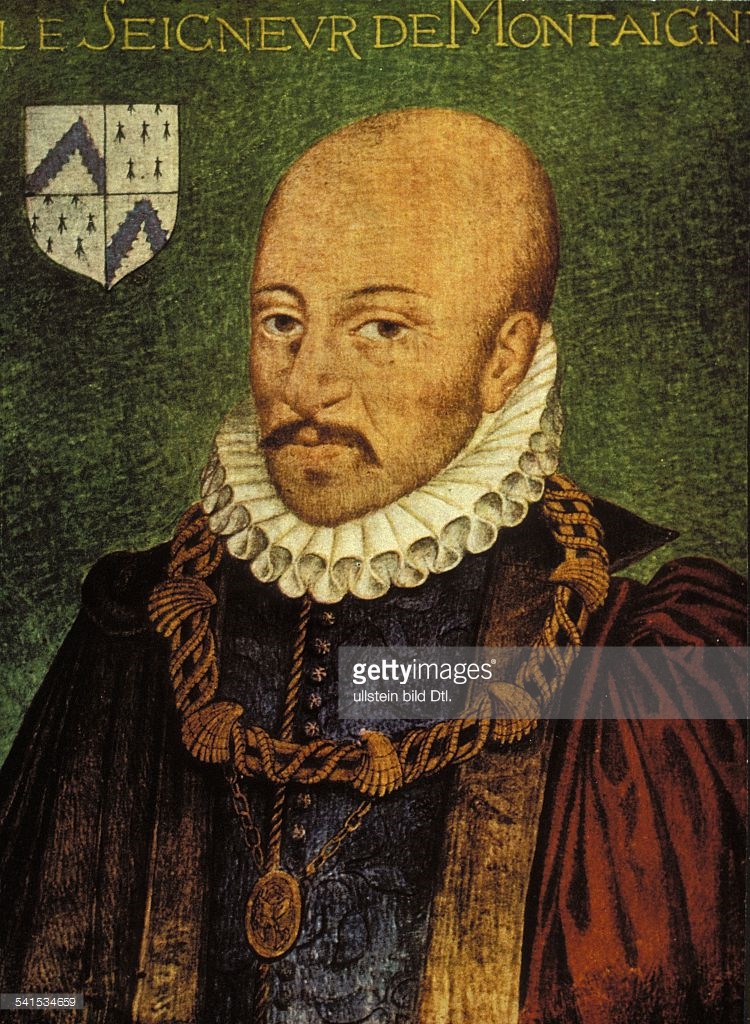 Relevant References
Linehan, M. (2020). Building a life worth living: A memoir. New York: Random House. 
Mucci, C. (2013). Beyond individual and collective trauma: Intergenerational transmission, psychoanalytic treatment, and the dynamics of forgiveness. New York: Routledge.
Siassi, S. (2013). Forgiveness in intimate relationships: A psychoanalytic perspective. London: Karnac.
10. Love, Work, and Play
From the chapter on vital signs:
“Erik Erikson (1950) reported that when Freud was asked his perspective on the overall goal of psychoanalytic treatment, he responded that therapy should create or restore the capacity ‘to love and to work.’ The late Bertram Karon once told me that Richard Sterba claimed to have heard Freud say something similar, but in this recollection, he had added ‘and also enjoyment, of course’.”															(McWilliams, 2021, p. 66)
Jaak Panksepp1944-2017
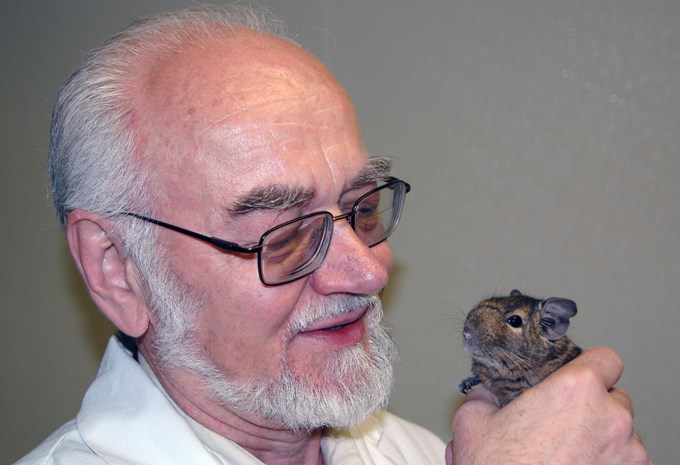 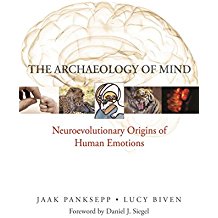 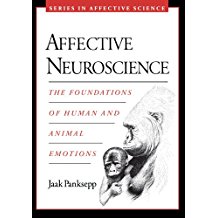 Adapting supervision to the candidate’s personality
Some relevant personality patterns:
Therapists with depressive and masochistic dynamics;
Therapists with paranoid dynamics;
Therapists with schizoid dynamics;
Therapists with histrionic (hysterical) dynamics;
Therapists with obsessive and compulsive dynamics;
Therapists with post-traumatic dynamics;
Therapists with narcissistic dynamics;
Therapists with psychopathic (antisocial) dynamics.
Other relevant areas of individuality in supervisors and supervisees
Age and generational considerations;
Racial, ethnic, socioeconomic, and cultural considerations;
Sexual orientations and identities;
Spiritual and religious considerations;
Political assumptions and identifications;
Other areas of individuality, such as whether the supervisor or supervisee has a physical limitation, is a cancer survivor, or has a history of addiction or eating disorder or bipolar illness or psychosis.
The question of “competence”in issues of diversity
Supervisors increasingly need to help supervisees to work collaboratively with people whose experience is somehow alien to their own. Supervisees can be encouraged to:
Seek relevant knowledge in the psychotherapy literature and elsewhere that expands their understanding;
Ask the patient, from a position of humility, to teach them about the patient’s experience (e.g., as a trans person, as someone in a racial minority, as someone with a physical challenge, as a person from an unfamiliar cultural or religious background);
Avoid defensiveness about the probability that the therapist has internalized biases relevant to the patient’s identity group.
Mentalization as a core and constantly increasing capacity of psychotherapists.
Relevant Ethical Issues
I have a general concern that psychotherapists are tending to equate ethical practice with specific rules of procedure and are losing sight of the larger ethical context that surrounds psychotherapy training and clinical practice. 
In my experience, supervision creates unique and highly complex ethical dilemmas.
Beginning therapists go to supervisors with ethical questions at a high frequency.
Helping supervisees to mature in their ethical sensibilities
“Therapists think of themselves as offering treatments for psychiatric disorders, methods to change problematic behaviors and alleviate emotional distress, or ways to improve social and work functioning. This view of therapy as a means to bring about particular ends is not false, but it is incomplete. Therapy is also a social practice that enacts some perspective on what constitutes a good life, human well-being, or flourishing.”

Smith, K. R. (2021). The ethical visions of psychotherapy.  New York: Routledge.
General Ethical Principles(American Psychological Association)
Beneficence and non-malfeasance
Fidelity and responsibility
Integrity
Justice
Respect for people’s rights and dignity
The Contemporary Hippocratic Oath
I swear to fulfill, to the best of my ability and judgment, this covenant:
I will respect the hard-won scientific gains of those physicians in whose steps I walk, and gladly share such knowledge as is mine with those who are to follow.I will apply, for the benefit of the sick, all measures [that] are required, avoiding those twin traps of overtreatment and therapeutic nihilism.I will remember that there is art to medicine as well as science, and that warmth, sympathy, and understanding may outweigh the surgeon’s knife or the chemist’s drug.I will not be ashamed to say “I know not,” nor will I fail to call in my colleagues when the skills of another are needed for a patient’s recovery.I will respect the privacy of my patients, for their problems are not disclosed to me that the world may know.Most especially must I tread with care in matters of life and death. If it is given me to save a life, all thanks. But it may also be within my power to take a life; this awesome responsibility must be faced with great humbleness and awareness of my own frailty.Above all, I must not play at God.I will remember that I do not treat a fever chart, a cancerous growth, but a sick human being, whose illness may affect the person’s family and economic stability. My responsibility includes these related problems if I am to care adequately for the sick.I will prevent disease whenever I can, for prevention is preferable to cure.I will remember that I remain a member of society, with special obligations to all my fellow human beings, those sound of mind and body as well as the infirm.If I do not violate this oath, may I enjoy life and art, respected while I live and remembered with affection thereafter.May I always act so as to preserve the finest traditions of my calling and may I long experience the joy of healing those who seek my help.”
Orienting premises
Psychotherapy is always embedded in a cultural context.
The context of psychotherapy, including psychoanalysis, functions as a  “moral third” (Benjamin, 2017).
Social claims on therapists evolve and change.

Watkins, C. E., Jr., & Hook, J. N. (2016). On a culturally humble psychoanalytic supervision perspective: Creating the cultural third. Psychoanalytic Psychology, 33(3), 487-517.
Watkins, C. E., Jr., Hook, J. N., Owen, J., DeBlaere, C., Davis, D. E., & Callahan, J. L. (2019). Creating and elaborating the cultural third: A doers-doing with perspective on psychoanalytic supervision. American Journal of Psychoanalysis, 79(3), 352-374.
The patient’s right to know
Vital information includes:

The therapist’s training and educational background;
Information about how therapy works;
Boundary conditions of the treatment;
Serious health issues in the therapist.
Ethical dilemmas involving the community’s best interest
Requests for the therapist’s practical help or advocacy;
Risk management for therapists and supervisors;
Evaluation of trainees;
Gatekeeping.
Ethical dilemmas involvingthe therapist’s best interests
The therapist’s right to insist on the conditions under which psychotherapy can realistically and safely take place;
The therapist’s right to a degree of privacy;
The therapist’s right to a healthy environment.
Exemplifying ethical practice
Empirical data show that trainees often perceive some supervisors to be less than ethical (e.g., January, Meyerson, Reddy, Docherty, & Klonhoff, 2014).
Empirical literature on self-disclosure by therapists in training reveals that perceived ethical misconduct by supervisors is a primary cause of supervisees’ reluctance to be open with supervisors (e.g., Mehr et al., 2015).
Supervision in psychoanalytic institutes
An email from a friend (p. 133):
“I think there are differences between supervising candidates and supervising individuals in the community. With candidates, there are lots of institutional dynamics and multiple relationships at play. A supervisee is not a patient, but there are transferences and vulnerabilities and power differences. I often find myself wondering if it is a betrayal of the supervisory relationship to talk to a colleague who knows the supervisee about some challenge I’m having or even some way I am impressed with the supervisee. And yet, the supervisory relationship can be so complex and confusing, and the terrain so not well laid out educationally, that I feel especially in need of consultation with colleagues I respect. Like most of us, I’ve had many years of supervision on working with patients but almost none on supervising.”
Relevant issues
Overt and covert institutional pressures influencing supervision;
Group dynamics germane to supervising in psychoanalytic institutes;
Supervisory transferences, countertransferences, and enactments;
Boundary issues generally and confidentiality issues specifically;
Impacts on supervision of ill-defined evaluation criteria;
Need for research and training on institute supervision;
A tension between gratifications and challenges/complications.
Some gratifications of supervising in psychoanalytic training institutes
Candidates are highly motivated and have prior training in psychotherapy; they are grown-ups.
They tend to be curious, open to learning, and more broadly educated than trainees at the graduate rather than the post-graduate level.
Because they are already colleagues, a collegial supervisory alliance is relatively easy to establish; they are also future colleagues with whom one naturally looks forward to a long connection;
They have had, and/or are having, a personal psychoanalysis, making them more self-understanding, less defensive, and more curious about their emotional reactions and enactments than people who have not had therapy.
Some challenges to supervising in psychoanalytic institutes
Even though candidates are already therapists, they can feel the anxieties of a rank beginner when learning how to function as a psychoanalyst;
Despite the fact that they are mature adults, they may be in phases of their personal psychoanalytic treatments that involve the activation of intense, affectively saturated self-states;
All groups are characterized by tendencies toward regression (W. R. Bion, 1961, Experiences in Groups).
Because the dyadic situation in individual psychoanalysis pulls for parental transferences rather than transferences to siblings, unconscious or unformulated sibling dynamics may be  acted out in institutes – not only by candidates but also by faculty members and supervisors.
Issues of psychoanalytic identity
People attracted to psychoanalytic training tend to have found that a particular theoretical orientation speaks to them;
They tend to have powerful identifications with supervisors and personal therapists;
They need to integrate various psychoanalytic perspectives with their prior identifications.
Some problematic styles of psychoanalytic supervision
The Procrustean bed approach: Encourage the supervisee to stretch or stuff the patient into the mentor’s idealized conception of analytic treatment whether or not it seems useful to the patient, and whether or not it seems intuitively resonant to the supervisee. 
The “Here’s what you should say” approach that fails to take into account supervisees’ need to integrate technical interventions into their own personality so that they communicate them authentically.
The supervisor-as-therapist approach, in which the supervisee’s feelings are explored in detail in the absence of the supervisor’s conveying useful information and education.
The supervisor-as-cheerleader approach, in which the supervisor is so focused on positive feedback and support that the candidate is blind-sided by either later criticism or negative responses in patients.
The supervisor-as-evangelist approach, in which the mentor tries to recruit the supervisee into a particular theoretical camp, while devaluing adherents of other orientations.
Some positive approaches to psychoanalytic supervision
Information on the relevance of the patient’s (and supervisee’s) individuality to the therapist’s technical choices;
Exploration of countertransference and the parallel process;
Supervisors’ exposure of their histories of problems and mistakes;
Role-playing;
Reading and discussing relevant literature that locates the supervisee in a community of people who have confronted similar issues.
Problematic consequences of idealization and devaluation
Kohut’s understanding of our need to idealize during developmental transitions;
Schafer’s comments on being a psychoanalyst “of one kind or another”;
Occupational hazards resulting from a diet of idealization;
Splitting the idealized from the devalued;
Competitive fantasies: Kardiner’s story about Freud;
Why does my analyst work differently from my supervisor?
Candidates’ fears about exposure
Is it safe to disclose my own psychological struggles to my supervisor?
How will my dynamics, as perceived by my supervisors, be treated in overall evaluations of my work? Will I be “diagnosed”?
Effects of fears about evaluation on candidate self-disclosure (empirical data on this);
Effects of hopes for referrals on candidate self-disclosure;
Examples of candidates’ accommodations to supervisory power;
Importance of institute transparency, whenever possible.
Supervisors’ fears about disclosure
We need to show our work to candidates, but we have many reasons to resist doing so.
Analysts  and prospective analysts are fascinated by people, and like to gossip; once something is known to a supervisee, it may reach (in both accurate and distorted ways) patients currently in an intense transference, creating problems in treatment and in the institute.
Confidentiality precludes many kinds of disclosure and can create chronic, painful burdens for analysts and teachers of psychoanalytic therapy and analysis.
Systemic pressures that may contaminate patient care and candidate education
Incentives for terminating training cases earlier than would otherwise be the case organically;
Incentives to keep patients in treatment beyond the time when they are ready to terminate;
Incentives to terminate low-cost patients once one has graduated;
Incentives to increase frequency beyond what is ideal for this patient (or at this time in treatment), at the risk of significant regression.
How do we evaluate who can supervise?
Hierarchical models tend to be based on old-boy networks, there is no evidence that they select the most competent supervisors (O. F. Kernberg, 2014, “The Twilight of the Training Analysis System,’ Psychoanalytic Review);
The amount of time required in traditional institutes to become a training analyst can get in the way of learning other valuable information;
A simple time requirement (years of practice past graduation from an institute) is probably preferable, but it also might give too much power to those previously accorded a “compassionate graduation”;
The special status of training analyst can estrange those who are in that role from the kind of clinical challenges that most candidates face;
Candidate evaluations of supervisors are a potentially valuable way of assessing supervisory competence, but the process tends to be resisted by supervisors.
A hypothesis about cultures of enmeshment
From p. 152:
“I suspect that the ease of supervision in psychoanalytic institutes, or the comfort of both parties and the effectiveness of the supervisory process, is inversely proportional to the extent that the organization is “incestuous.”); that is, the more overlap the institute has in roles and relationships, the harder the job of supervision.”
The example of the National Training Program for distant learners of the National Institute for the Psychotherapies (New York, NY);
The negative consequences of insisting that candidates be supervised by someone in one’s own institute.
How do we evaluate candidates?
Supervisors need to be mindful to:
Avoid the plague of promiscuous diagnosing;
Share their evaluative concerns tactfully but explicitly with supervisees;
Speak up early rather than nurturing along a person who lacks the temperament or emotional talent or open-mindedness or relational skills required for our work;
Prepare supervisees well for rites of passage like final case presentations, encouraging them to imagine a friendly audience.
Ensuring the future of psychoanalytic supervision
As a community, we need to:
1. Stand for the value of psychotherapy for the therapist;
2. Become conversant with relevant empirical research;
3. Find common cause with therapists of other orientations;
4. Learn about contemporary neuroscience.
Reasons for optimism
Other paradigms are running into their natural limits;
Short-term cognitive-behavioral approaches developed in psychology laboratories
Biological psychiatry
People inherently seek to learn and grow.
Thank you!nancymcw@aol.com
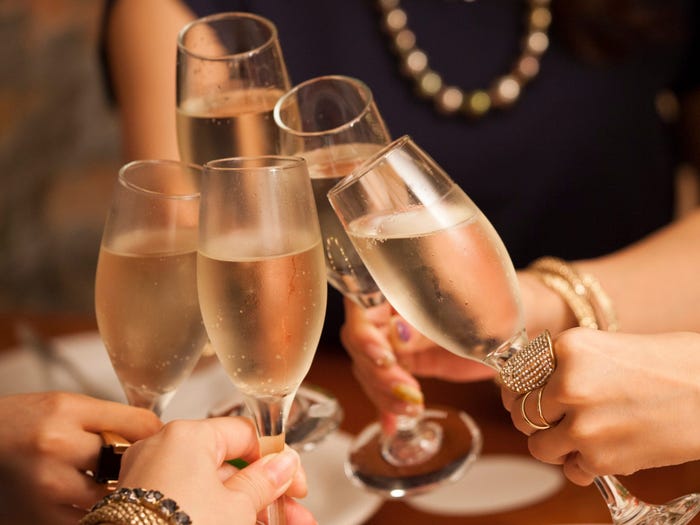